Yellow Traffic Light for PowerPoint
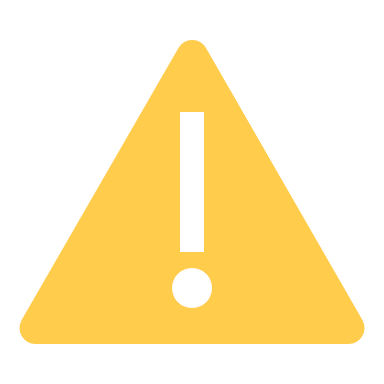 Lorem ipsum dolor sit amet
Lorem ipsum dolor sit amet, ex ius quem primis. Viris iisque has id, assum officiis cotidieque et vel. Ex viris noster scriptorem vis, ea vis nibh utinam ponderum, ei scaevola erroribus mea. Fierent deleniti usu ne, ut vim posse dicit noster.

Solum quidam appetere eos no, id aeterno voluptua probatus sit, te vix epicurei salutatus adversarium. Illud vivendo ex nam, feugait vivendum nam id, id phaedrum deserunt cum. Cu magna habeo has. Pri simul adipisci erroribus in. Malorum senserit voluptaria sed in, enim ubique quo et, dico sapientem ea usu.
[Speaker Notes: © Copyright PresentationGO.com – The free PowerPoint template library]
Yellow Traffic Light for PowerPoint
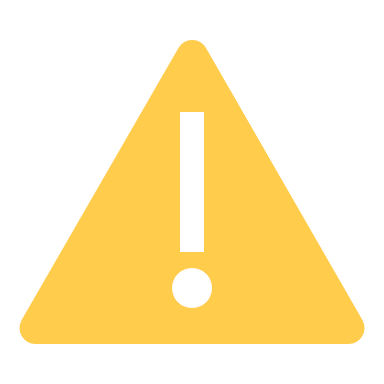 Lorem ipsum dolor sit amet
Lorem ipsum dolor sit amet, ex ius quem primis. Viris iisque has id, assum officiis cotidieque et vel. Ex viris noster scriptorem vis, ea vis nibh utinam ponderum, ei scaevola erroribus mea. Fierent deleniti usu ne, ut vim posse dicit noster.

Solum quidam appetere eos no, id aeterno voluptua probatus sit, te vix epicurei salutatus adversarium. Illud vivendo ex nam, feugait vivendum nam id, id phaedrum deserunt cum. Cu magna habeo has. Pri simul adipisci erroribus in. Malorum senserit voluptaria sed in, enim ubique quo et, dico sapientem ea usu.
[Speaker Notes: © Copyright PresentationGO.com – The free PowerPoint template library]
[Speaker Notes: © Copyright PresentationGO.com – The free PowerPoint template library]